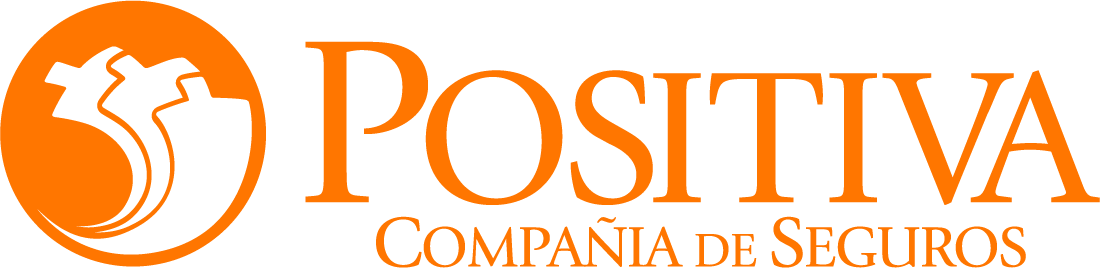 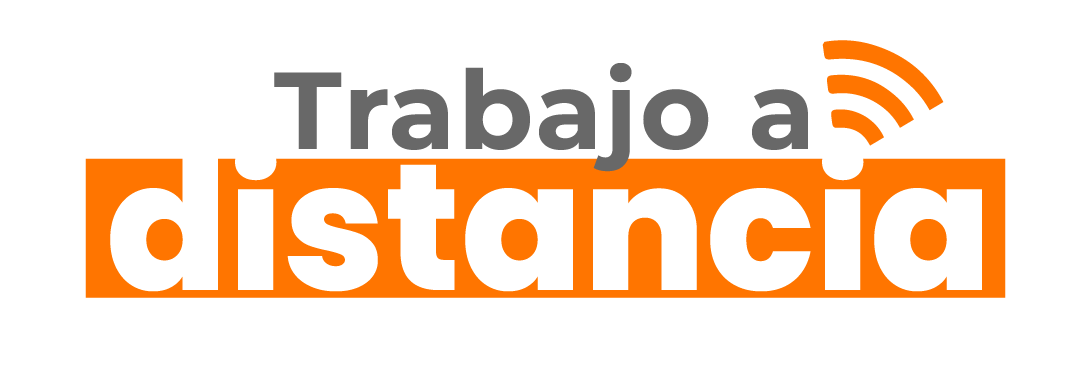 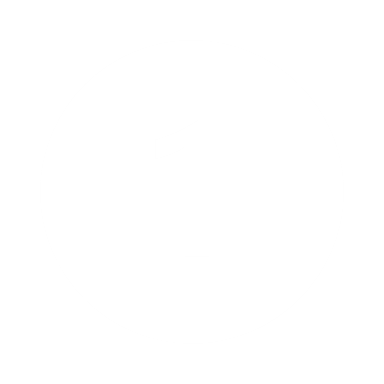 Guías internacionales
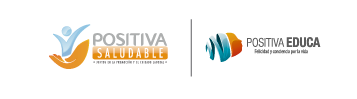 JUNTOS OPTIMIZAMOS
LAS TRANSFORMACIONES
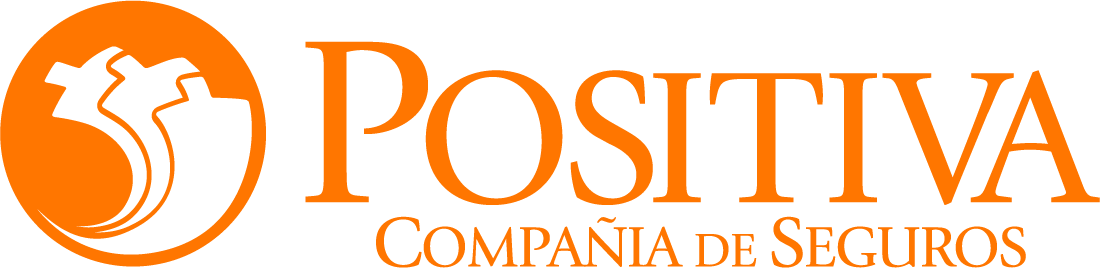 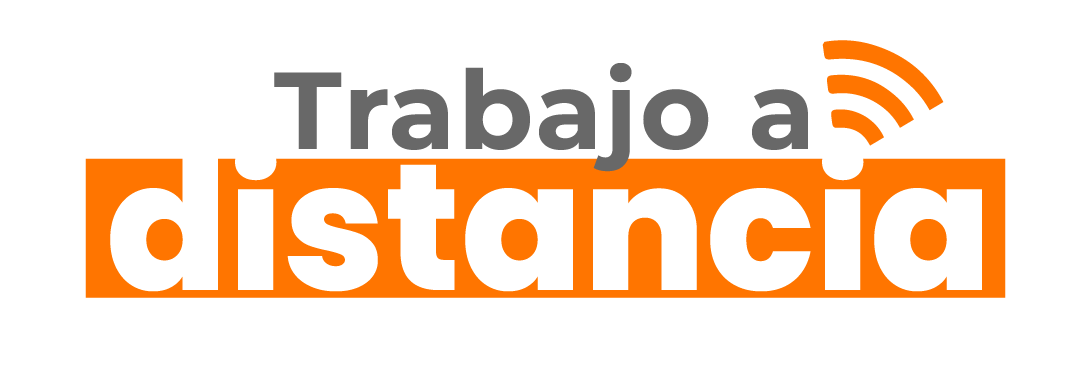 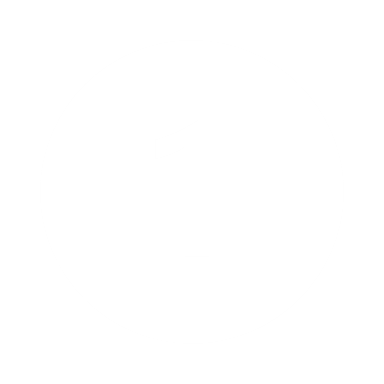 Guías internacionales
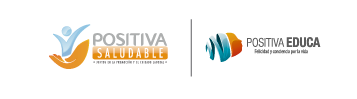 JUNTOS OPTIMIZAMOS
LAS TRANSFORMACIONES
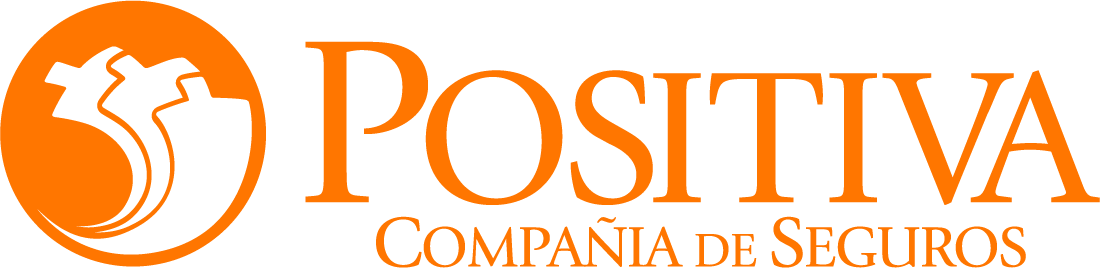 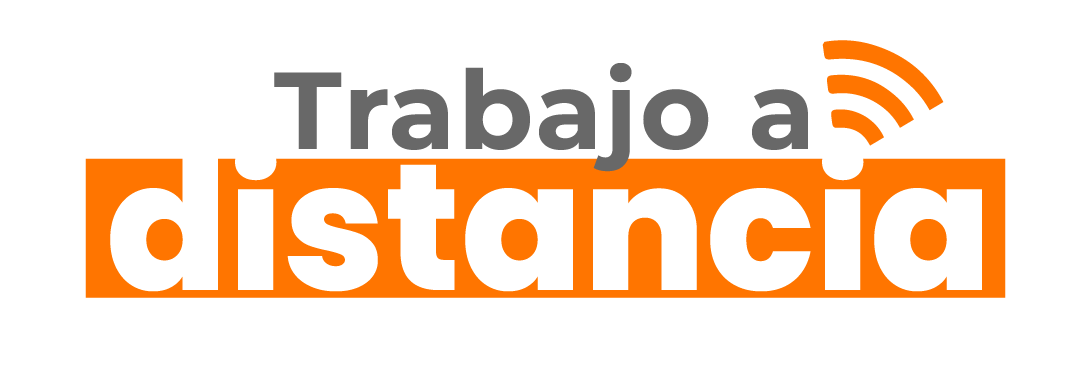 Guías internacionales
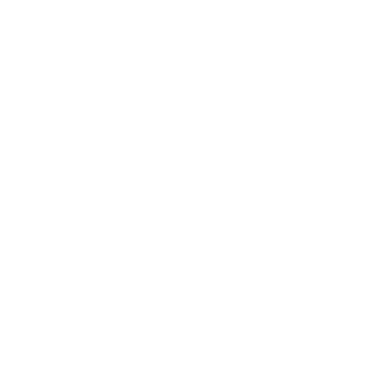 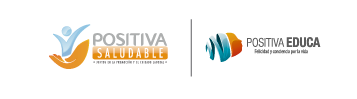 JUNTOS OPTIMIZAMOS
LAS TRANSFORMACIONES
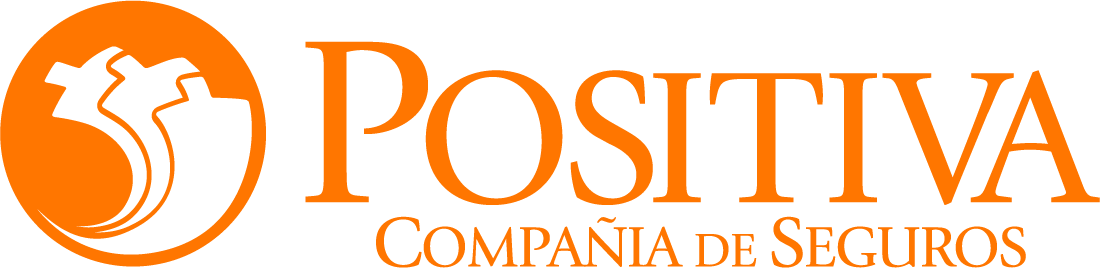 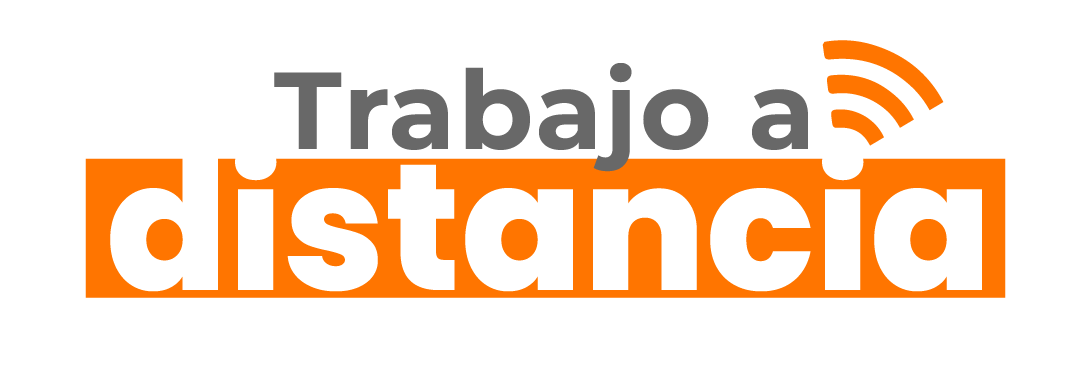 Guías internacionales
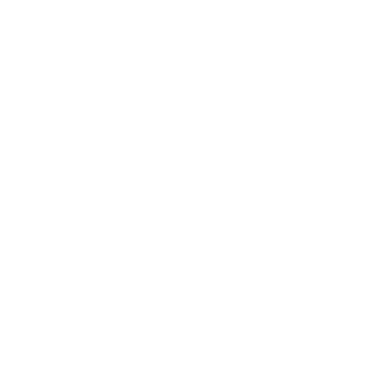 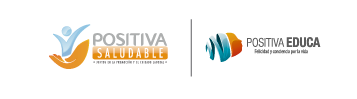 JUNTOS OPTIMIZAMOS
LAS TRANSFORMACIONES
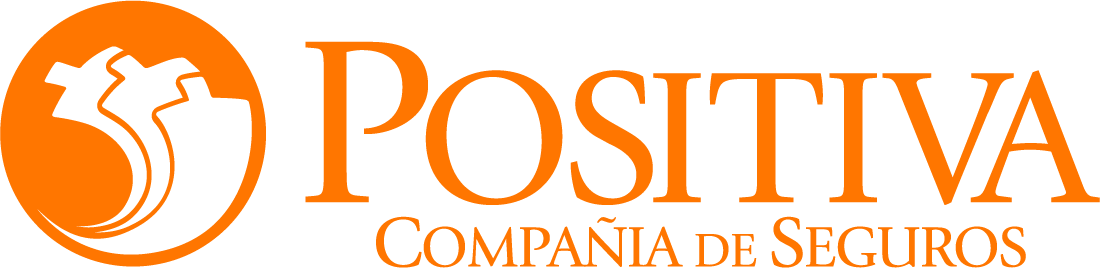 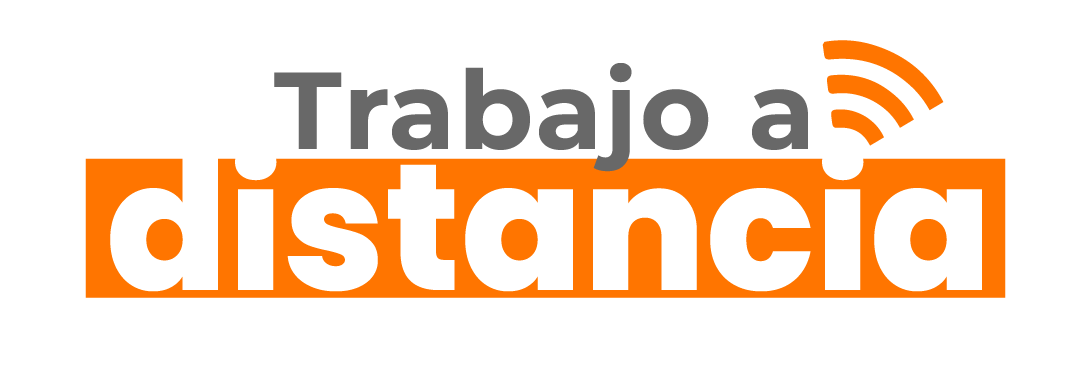 Guías internacionales
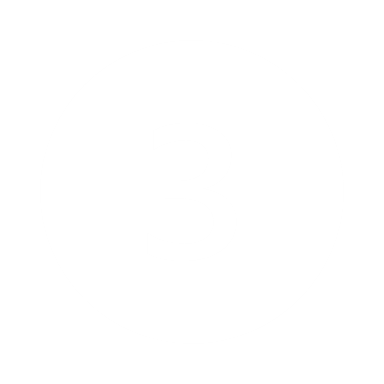 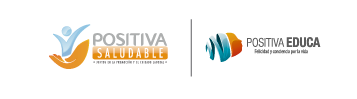 JUNTOS OPTIMIZAMOS
LAS TRANSFORMACIONES
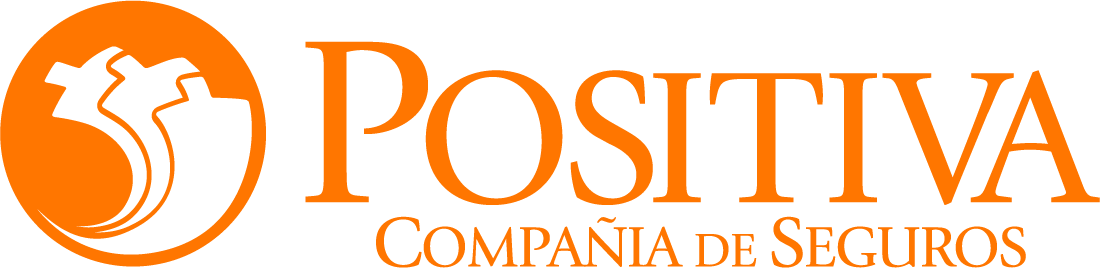 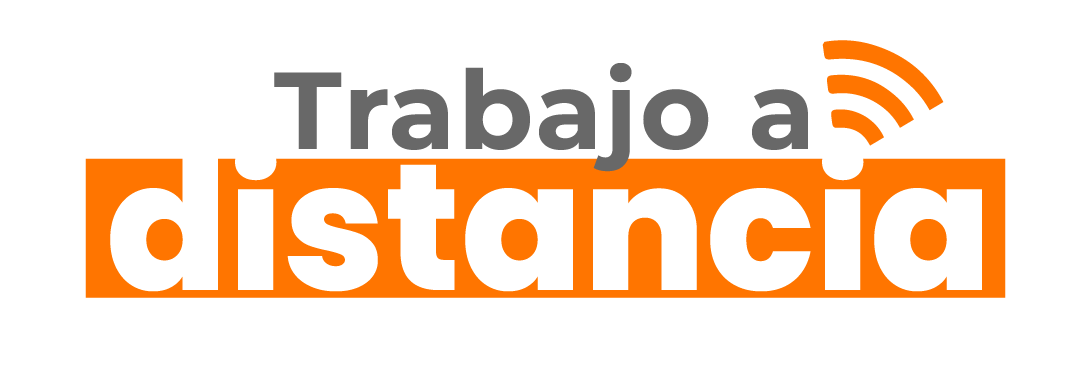 Guías internacionales
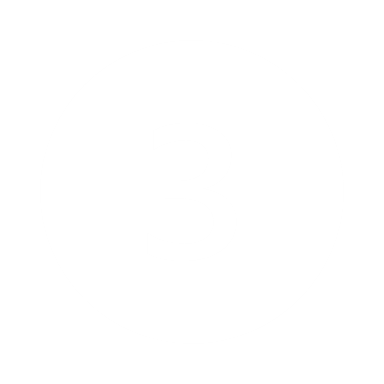 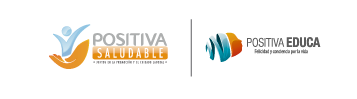 JUNTOS OPTIMIZAMOS
LAS TRANSFORMACIONES
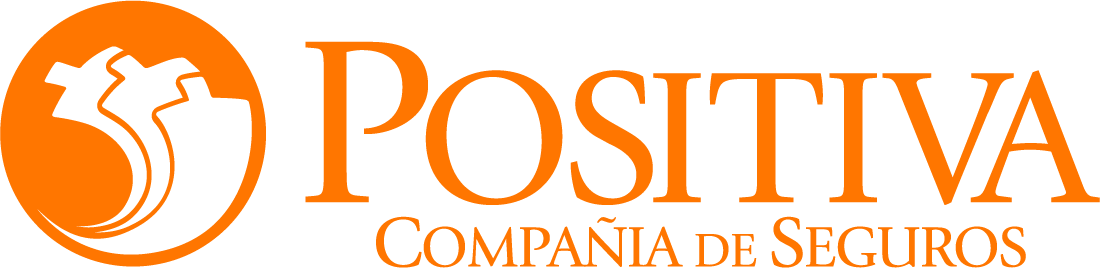 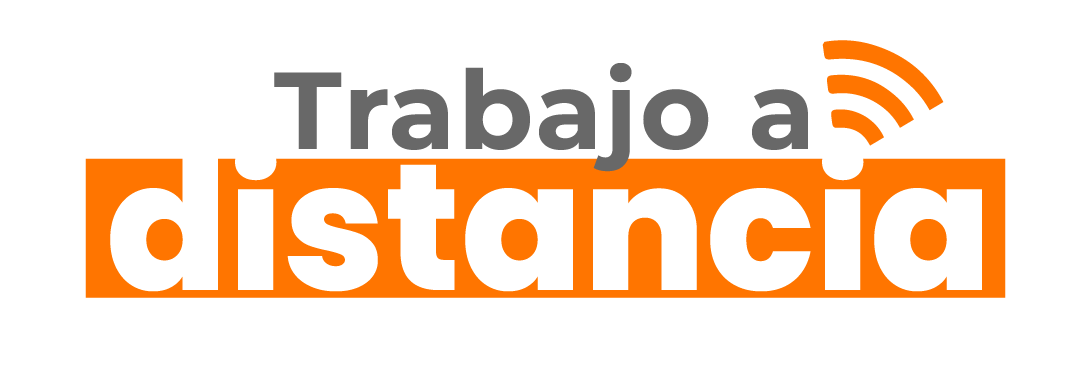 Guías internacionales
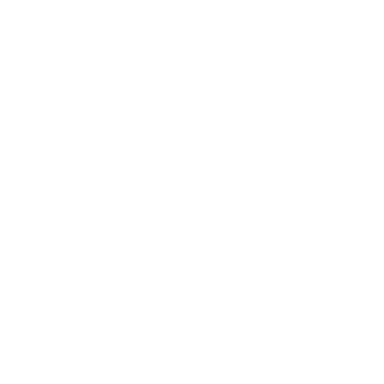 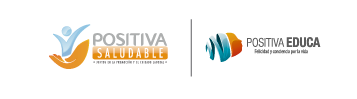 JUNTOS OPTIMIZAMOS
LAS TRANSFORMACIONES
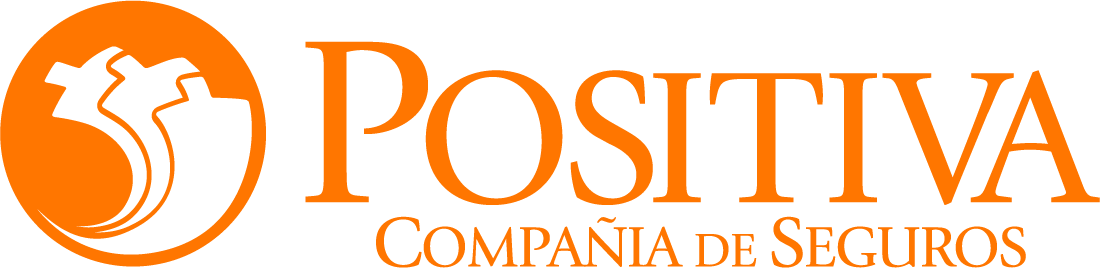 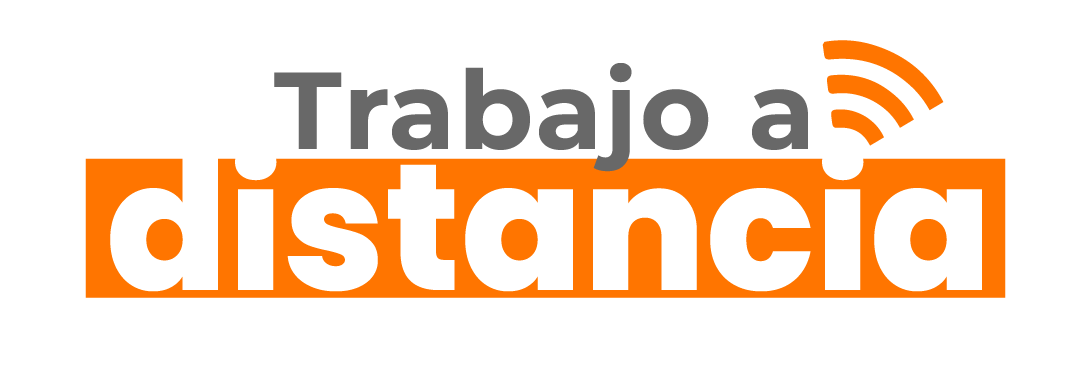 Guías internacionales
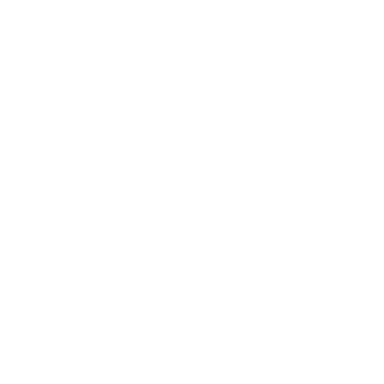 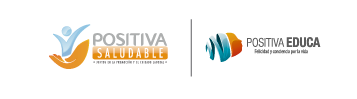 JUNTOS OPTIMIZAMOS
LAS TRANSFORMACIONES
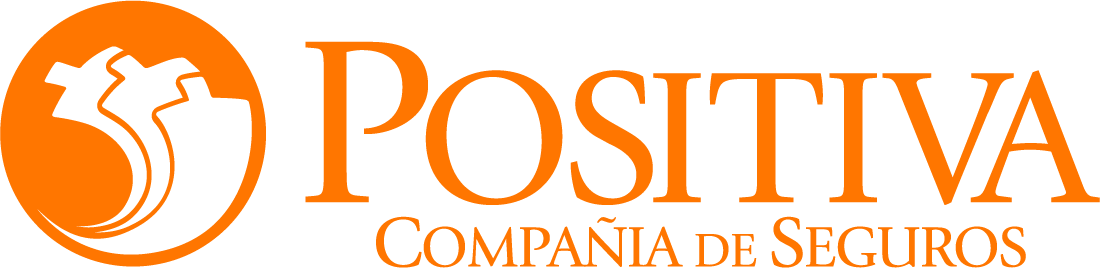 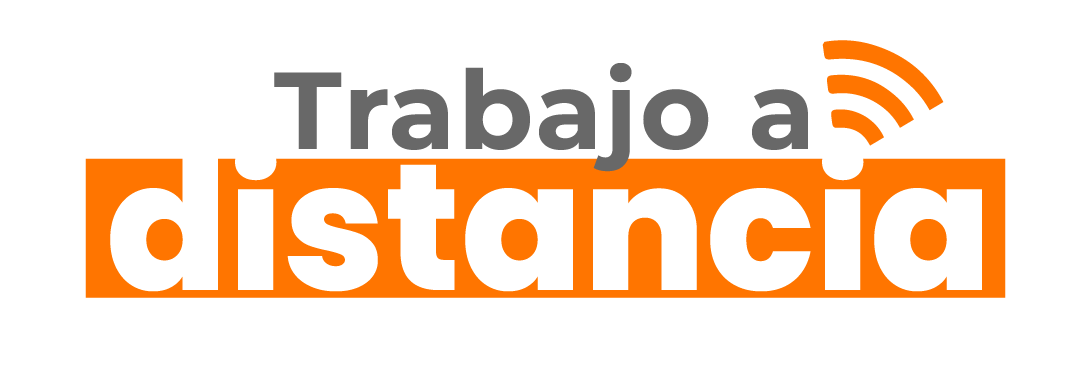 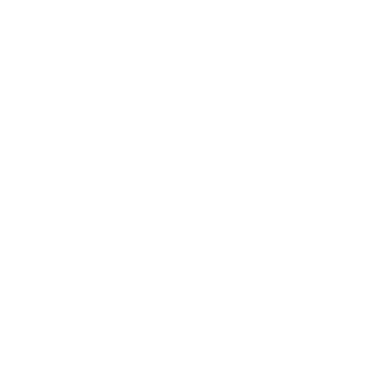 Guías internacionales
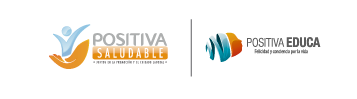 JUNTOS OPTIMIZAMOS
LAS TRANSFORMACIONES
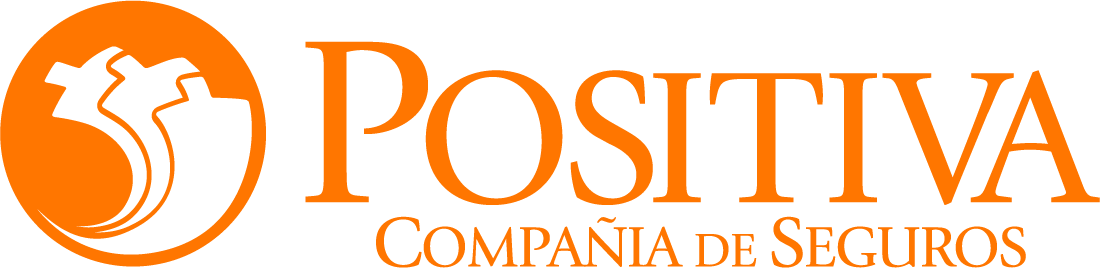 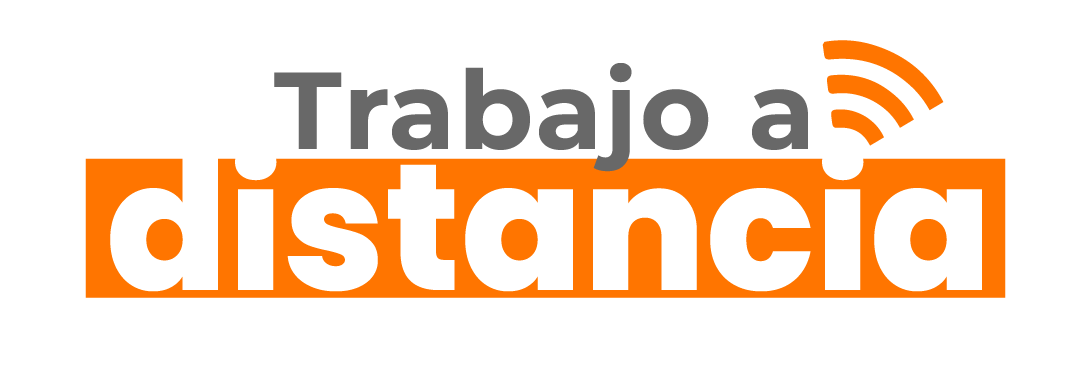 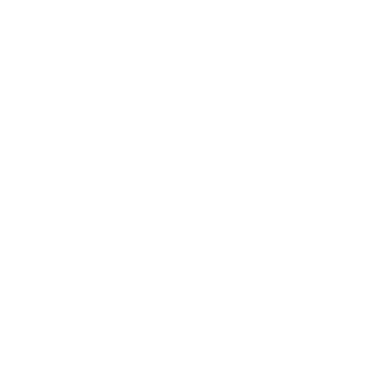 Guías internacionales
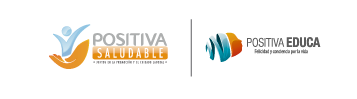 JUNTOS OPTIMIZAMOS
LAS TRANSFORMACIONES